Internship Training at HealthCare At HomeIs Home Healthcare effective in reducing Financial Burden?
Under Guidance Of 
Dr.Nitish Dogra 
Associate Professor , 
IIHMR , New Delhi
Name: Dr.Debanjana Moitra 
PG/19/023
Hospital Management 
PGDM Batch : 2019-2021
About HealthCare At Home(HCAH)
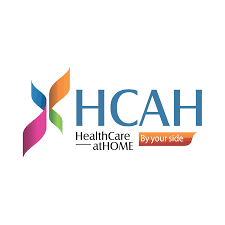 Healthcare at Home (HCAH) has been a leading home healthcare service provider in India since 2012. 
A joint venture between Dabur group company, India and Healthcare group of UK. It is backed by the Burman family of Kolkata, the promoters of Dabur. 
Has given 8 years of seamless service
Follows the best practices in medical care and maintains international protocols and standards. 
Served lakhs of people and helped most towards safe and comfortable recovery.
Accreditated by QAI (Quality and Accreditation Institute) in 2019. .
VISION: strives to be the most people centric ,credible and comprehensive home healthcare solution in India.
 MISSION: To fulfill the vision by creating a service delivery model with “people centricity” at the core of it. Delivering credible clinical outcomes, for every patient, every time. Evolving a scalable and self-sustaining business model 
The key home healthcare services provided by HCAH are:
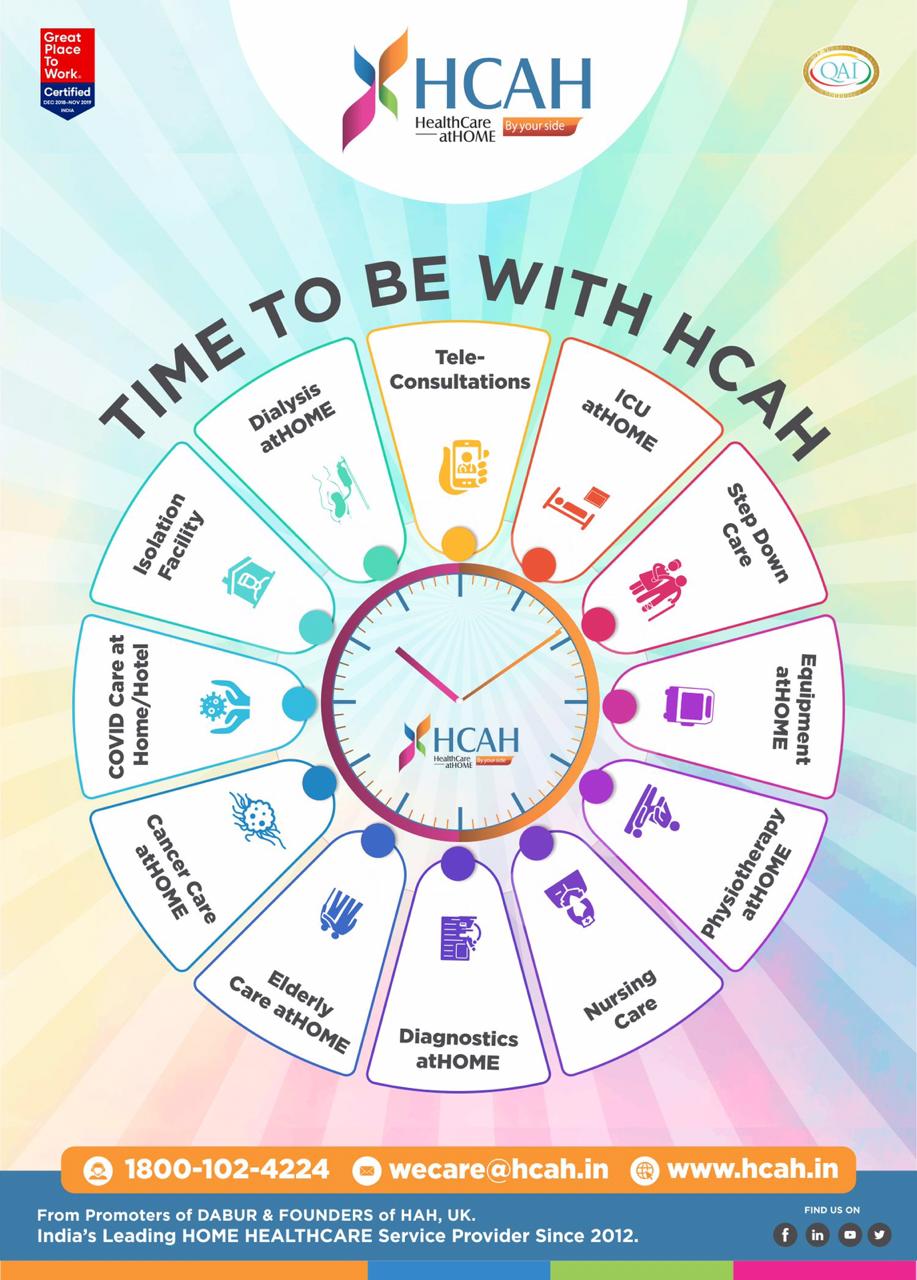 INTRODUCTION
Hospital at home or Home healthcare model :health care or supportive care provided by a professional caregiver in the individual home where the patient or client is living rather than other clinical facilities. It is provided by formal and professionally trained healthcare workers.
This care delivery model has been followed in various developed countries like the USA, Canada , UK, Australia since a few decades ago.
Services are  provided in home healthcare under advice of concerned Doctor. Continuous supervision is mandatory.
Model -still in Nascent stage in India.
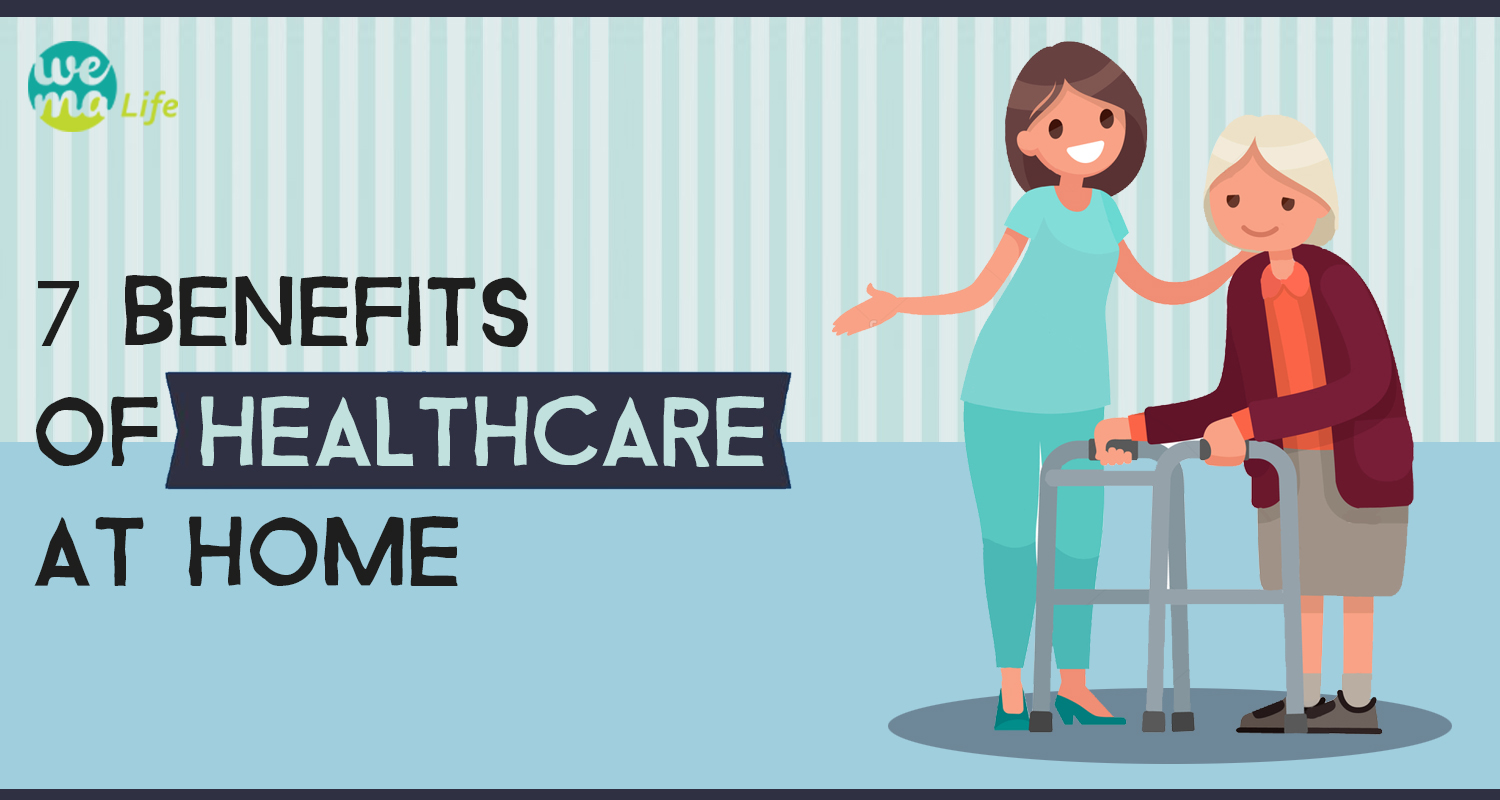 AIMS & OBJECTIVE
Primary objective: to evaluate if home health care service is effective in reducing financial burden.
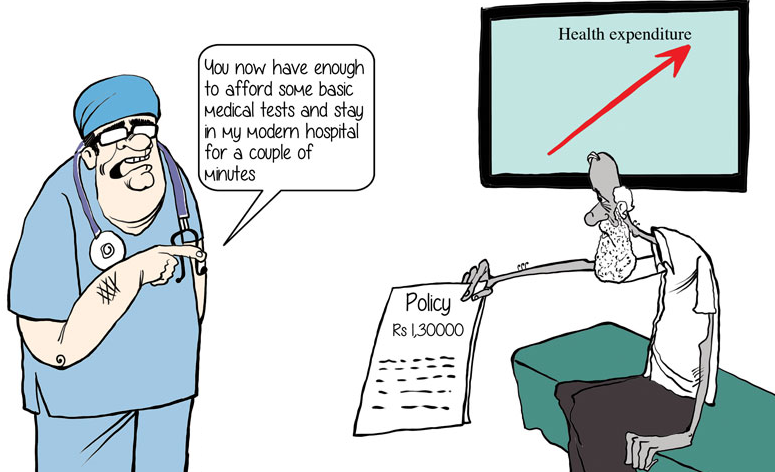 AIMS & OBJECTIVE
Secondary objective to evaluate if there is :
Decrease in length of hospital stay(LOS) 
Increase in Quality of life, patient safety with early discharge 
Decrease in  morbidity and mortality rate with home health care.
METHODOLOGY
Keywords –Home healthcare , Hospital at home, cost effectiveness, cost reduction
Articles published in English language only were considered
Databases like PubMed , Medline  were used for search . 
Information were also accessed from  blogs, news paper articles, related to HCAH
Study type: Secondary literature review 
Time Period : 2011-2021
PRISMA FLOWCHART
Records identified through PubMed, Medline Databases in English language for last 10 years (n=339
Records identified after removing duplicates( n=165)
No. of Records excluded were related to exclusion of  pediatric, neonatal , mental patients , community interventions , nursing home intervention and home based diet (n=96)
Records screened  related to home healthcare. Hospital at home , cost effectiveness, cost reduction.( n=165)
Free full text and full text articles assessed for eligibility (n= 34)
Full text articles and free full text articles excluded  because of same kind of article ,unnecessary overlapping in other websites (n= 23)
Original Studies considered finally (n= 11)
RESULTS & DISCUSSION
Control  group : Hospital based care(n=90) 
Intervention group : Home based care(n=30)
MR Jafary et al concluded  that Home based care is more cost effective in case of Diabetic Foot Ulcer patients in Iran
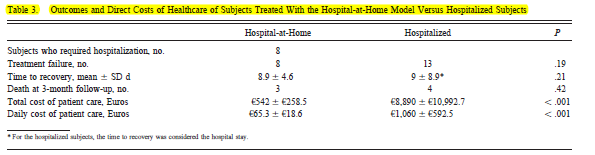 The total and daily direct cost of patient healthcare was significantly lower for the subjects who were successfully treated at home, compared to the hospitalized individuals suffering from Neuromuscular Disorders
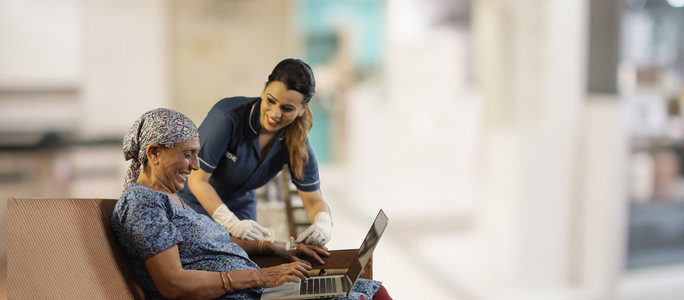 Reduction in  annual cost  in Hospital-home based care for chemotherapy patients
Home Based IV infusions
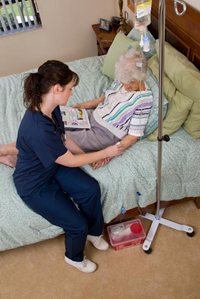 A study by 
 Ali J. et al.  Concluded that home based IV insulin therapy is 61% cost effective
Pricing for various services /day at  HCAH , a home healthcare service provider in India
Cost reduction is evident in most studies due to reduced use of hospital resources, regular home visits by doctor, continuous monitoring of patient condition at home etc. 
Although, some studies state no significant difference because of time taken for healthcare worker to arrive patient’s house and unexpected readmissions.
Reduction in Length of stay at hospital increases chance of cost savings.
Early discharge may not be cost effective.
Reduced mortality , morbidity rates at home care after discharge but only by some percent.
RECOMMENDATIONS
In developing country like India, this model can be included under health insurance plans to aid in reducing financial burden.
Extensive awareness required for general population via print media & digital platform.
Continuous training needed for  healthcare worker on infection control protocols.
Recording of continuous feedback from patient family.
Increase in referrals from medical fraternity must be focused upon.
LIMITATIONS
.
Scope of cost reduction  in home healthcare depends on patient’s condition.
Only comparatively stable patient’s can be catered in home healthcare.
Lack of proper primary research.
HOW DISSERTATION WORK/EXPERIENCE MEET PROGRAM OUTCOMES :
1. Internalize the concepts of management such as healthcare delivery system, strategic planning, HR, marketing, finance and operations- 3(substantial)
2. Apply knowledge of research and management techniques and functions in an integrated manner in healthcare set up- 2(moderate)
3. Use appropriate skills to support healthcare organizations to take informed decision in planning, building and managing healthcare organizations- 3(substantial)
4. Utilize learning acquired from trainings and practical exposures in real time situations.-3(substantial)
REFERENCES
https://hcah.in/
https://pubmed.ncbi.nlm.nih.gov/
https://www.cochranelibrary.com/
https://www.researchgate.net/
https://www.livemint.com/Opinion/DSH1OnDr2LG0zAcHhl29XJ/The-growing-burden-of-healthcare-costs.html